CONVOCATORIA
                               


Entre las actividades importantes que debe desarrollar el Médico Residente en Urología, se encuentra el trabajo científico que le permite participar en el proceso evolutivo del universo de la medicina.
El desarrollo de ésta actividad debe estimularse de manera constante en su educación médica de conformidad con los progresos tecnológicos mundiales.
Es iniciativa de El Colegio Mexicano de Urología Nacional, A. C. fomentar la divulgación científica sobre temas urológicos y motivar al Médico Residente a participar activamente en su propia educación mediante el establecimiento del Reconocimiento Anual para los trabajos de investigación relacionados con la especialidad de urología. Por tal motivo nos complacemos en extender la siguiente:

INVITACIÓN AL

                                 XXXIV CONCURSO  ANUAL  2020 	
  RECONOCIMIENTO A LA INVESTIGACIÓN EN 
RESIDENCIA DE UROLOGÍA 


 A         R E S I D E N T E S       de los 
“Cursos de Especialización en Urología”
Para participar en el máximo evento
de investigación de nuestra agrupación
Que se celebrará el día   8 de Febrero, 2020  a las  09:00  horas en el
HOTEL CROWNE PLAZA WTC
Ubicado en Dakota no. 95
Col. Nápoles, México, D.F. 03810

Invitados de Honor: 

                    Presidente del Consejo Nacional Mexicano de Urología, A. C. y 
                    Presidente de la  Sociedad Mexicana de Urología, Colegio de Profesionistas, A. C. 

Inscripciones:

 Existirá un link en la página Web del Colegio  www.cmu.org.mx   Sección Reconocimiento para
  su inscripción, los trabajos deberán ajustarse a las BASES del Concurso.

  Se seleccionarán los mejores trabajos y los autores recibirán vía mail confirmación del Comité    
  Organizador, si su trabajo es elegido a concursar.
 

Fecha límite para la inscripción del trabajo en la página del Colegio es:  10 de enero, 2020.
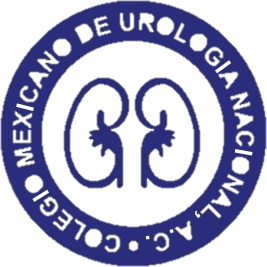 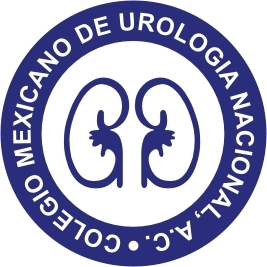 BASES
XXXIV Concurso Anual 2020
RECONOCIMIENTO A LA INVESTIGACIÓN EN
RESIDENCIA DE UROLOGÍA
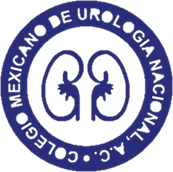 Únicamente concursarán médicos residentes de la especialidad de urología y los trabajos versarán sobre temas urológicos. 

Deberán ser estudios de investigación originales, prospectivos o retrospectivos (no se aceptarán informes de casos clínicos), deberán registrarlos en la página del Colegio www.cmu.org.mx que no hayan sido publicados ni aceptados para publicación antes de la fecha límite de cierre de la convocatoria.

El 50% de la calificación se dará al trabajo escrito y serán recibidos hasta el día   10 de enero  2020. 

Deberá ajustarse a los Requisitos Uniformes para los Manuscritos que se envíen a las revistas biomédicas (Revista de Salud Pública de México 2012; 54(1):68-77) y tendrá un límite de 4,000 palabras incluidas tablas y referencias (solo resumen). No se aceptarán trabajos que superen dicho límite o trabajos con formato de tesis.

El otro 50% se dará a la presentación del trabajo en power point por el autor el día  8 de Febrero 2020, dicha presentación no deberá exceder de diez minutos, podrá emplear el material audiovisual que se juzgue conveniente y deberá de ser en español. 

El 3 de febrero 2020 deberán de enviar su presentación en power point a colmexurologia@hotmail.com.

El orden de la presentación de los trabajos será el siguiente: Título, introducción, objetivo, material y métodos, resultado, discusión y conclusiones.

Los trabajos serán evaluados en base a su originalidad, calidad metodológica, relevancia, innovación, utilidad clínica e impacto socioeconómico. 

El Jurado estará integrado por médicos especialistas con maestría o doctorado en investigación, ajenos a las sedes de los residentes concursantes, quienes recibirán un diploma por su participación con Valor  Curricular.

Promoviendo la Actualización Médica Continua se otorgará un reconocimiento al término de      esté evento, a los tres primeros lugares de acuerdo al veredicto del Jurado:

Primer lugar                   	$ 40,000.00	(Cuarenta mil pesos M.N.)
Segundo lugar                   	$ 25,000.00 	(Veinticinco mil pesos M.N.)
Tercer lugar                     	$ 10,000.00	(Diez mil pesos M.N.)

11. El Colegio otorgará a todos los participantes:
 Diploma de Presentación como AUTOR
 Constancia de Socio Titular del Colegio a los R5
 Constancia de Socio Residente de R4 y R3.
 Beca de Inscripción al Congreso 2020. 

En caso de que los trabajos no satisfagan el requisito de nivel  académico adecuado, se declarará
       desierto el concurso y los premios no se acumularán.

El fallo del jurado calificador será  inapelable.

Los puntos no previstos en esta convocatoria serán resueltos por el Comité Organizador, supervisado por
       el Comité Dictaminador (Sinodales).

15. Si desea que su trabajo se publique en el Boletín del Colegio Mexicano de Urología Nacional, A. C., debe
      adjuntar el trabajo en extenso, según los lineamientos  e instrucciones para los autores,  disponible en la        
      Página Web del Colegio www.cmu.org.mx 	

MESA DIRECTIVA NACIONAL
Bienio 2019-2021